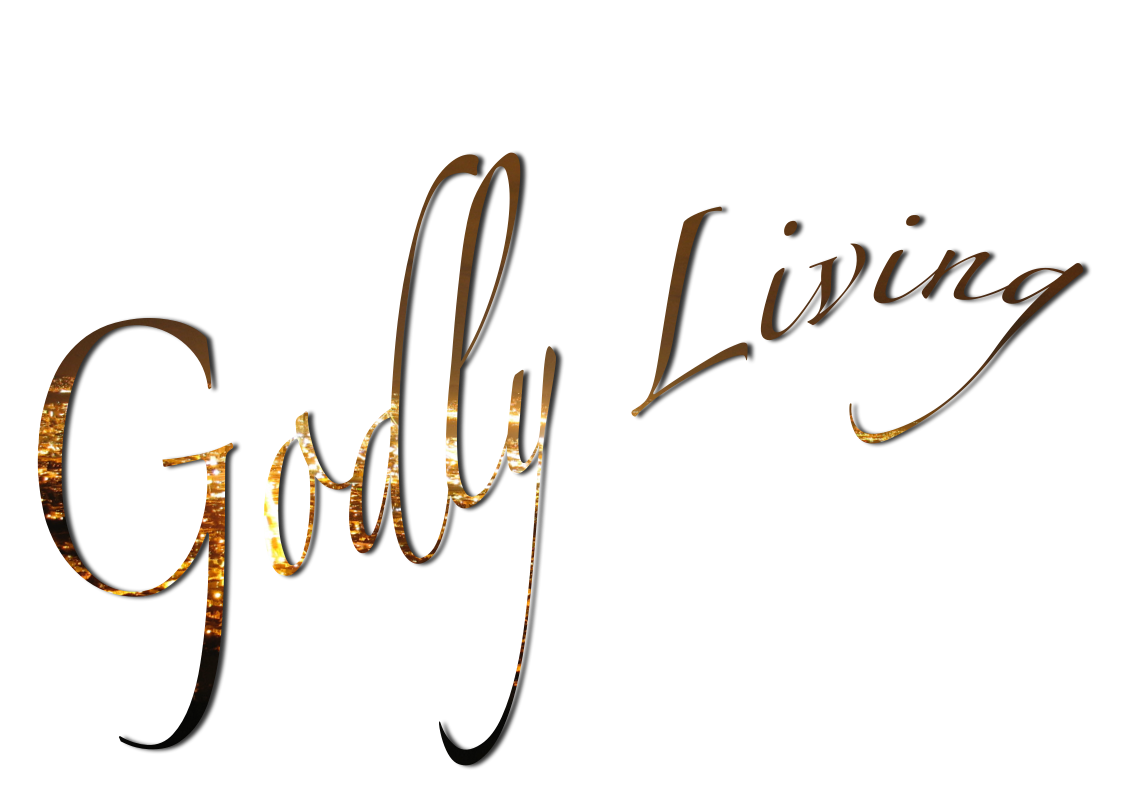 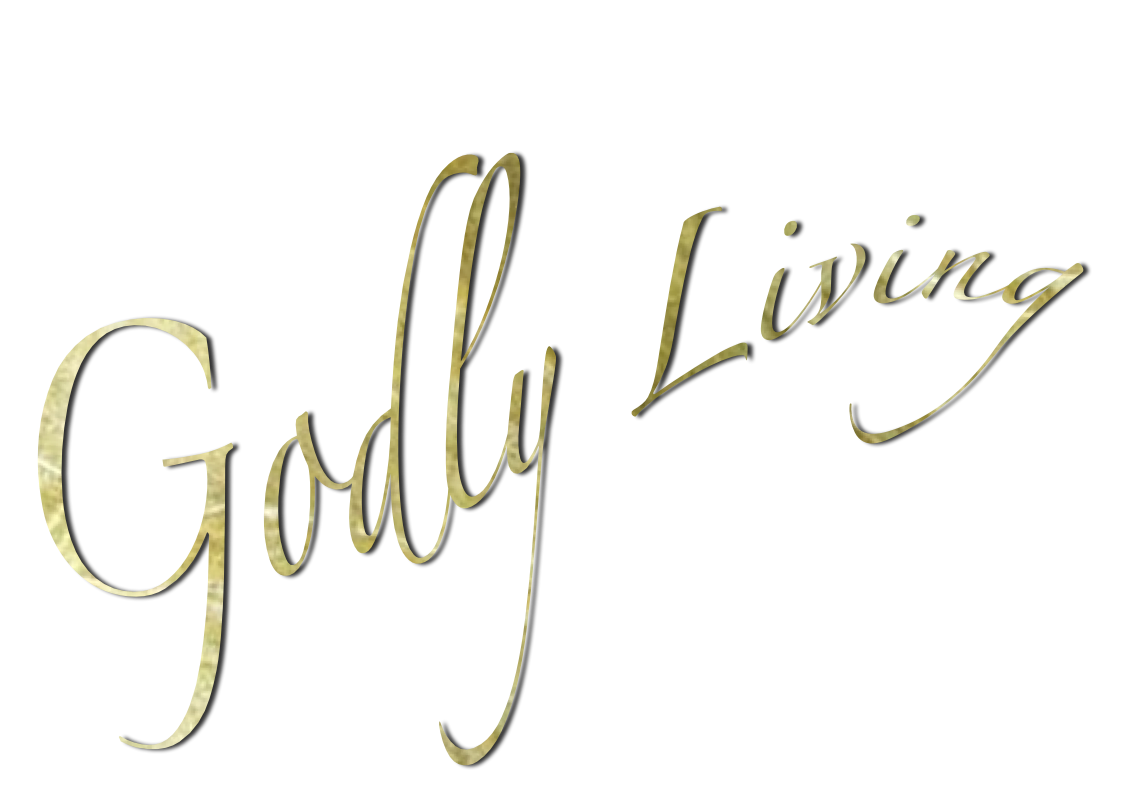 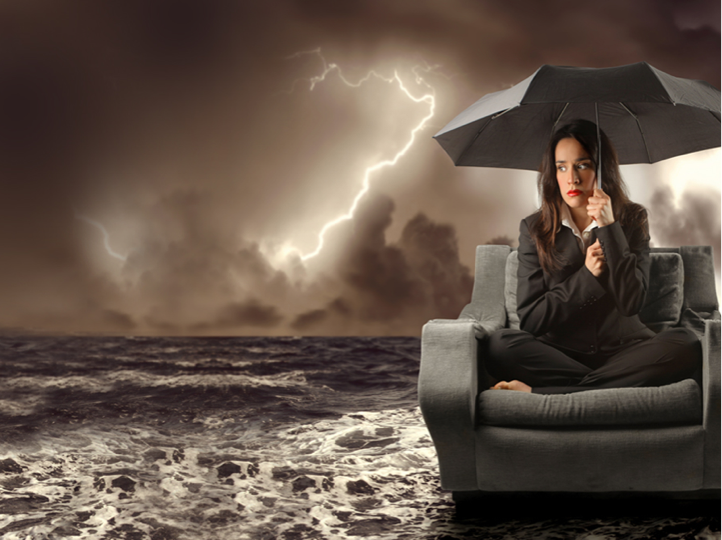 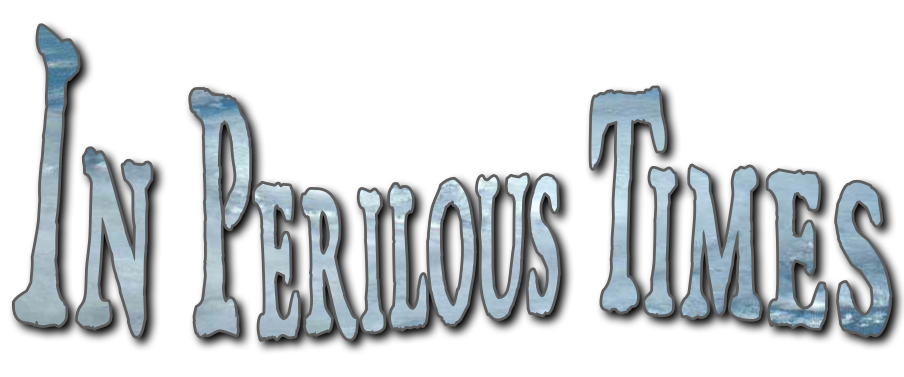 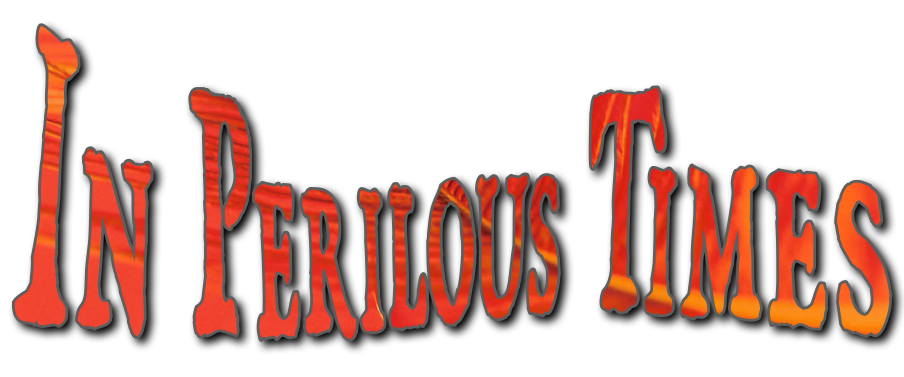 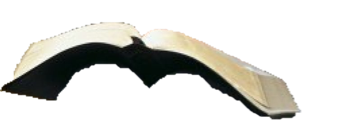 2 Tim. 1:3-4:18
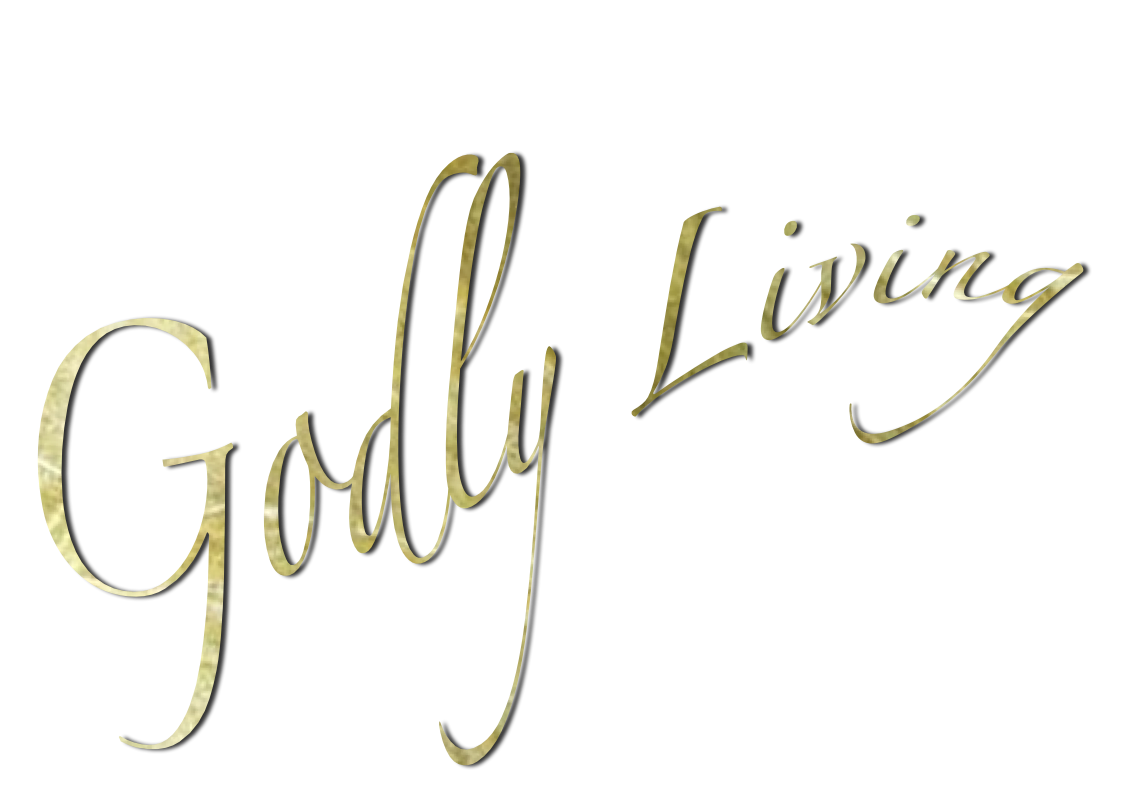 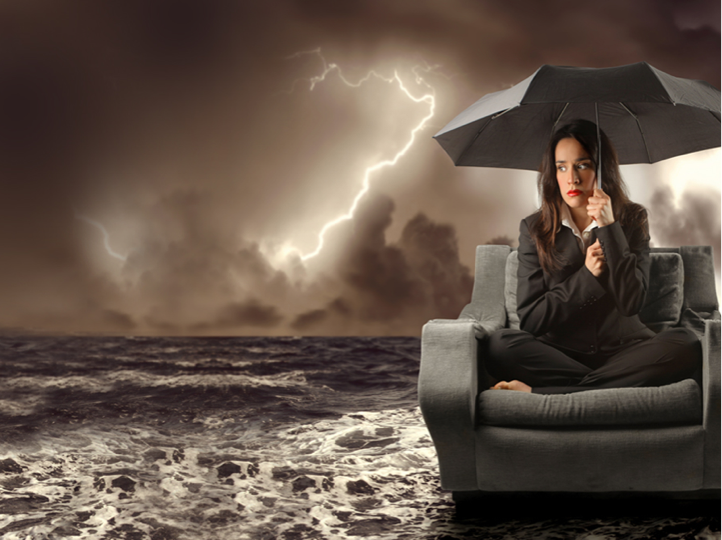 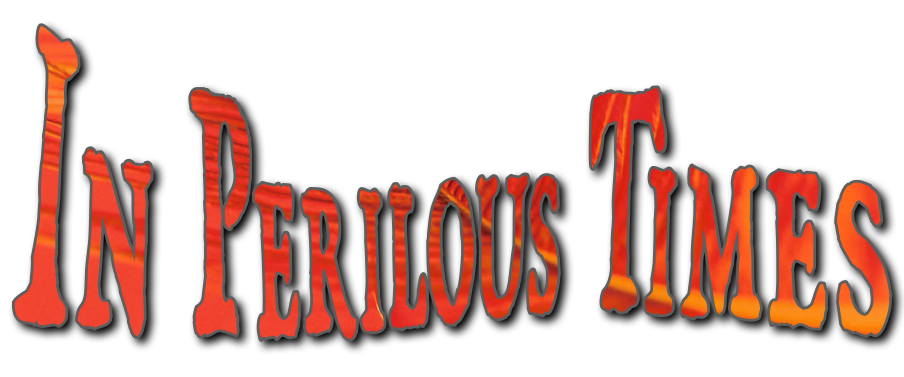 Atheism
Agnosticism
Worldliness 
Postmodernism
False Doctrine
Division
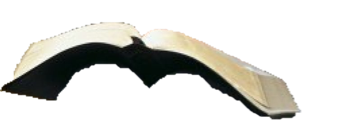 2 Tim. 1:3-4:18
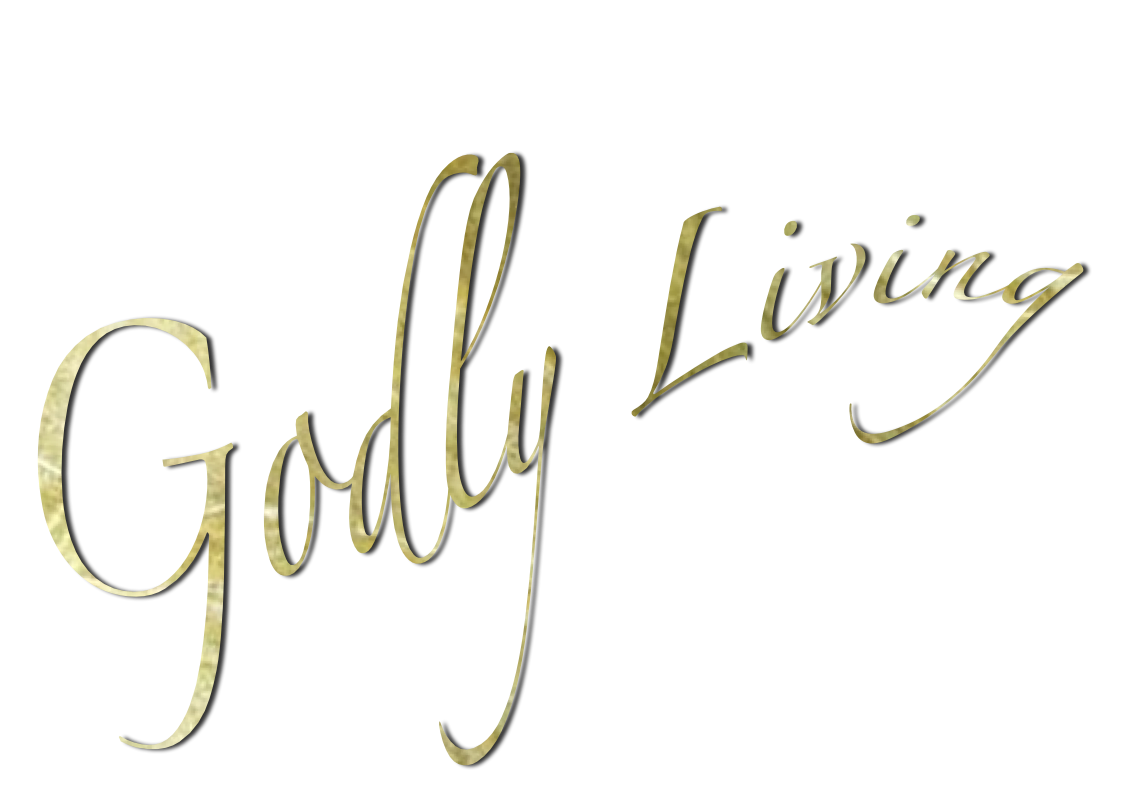 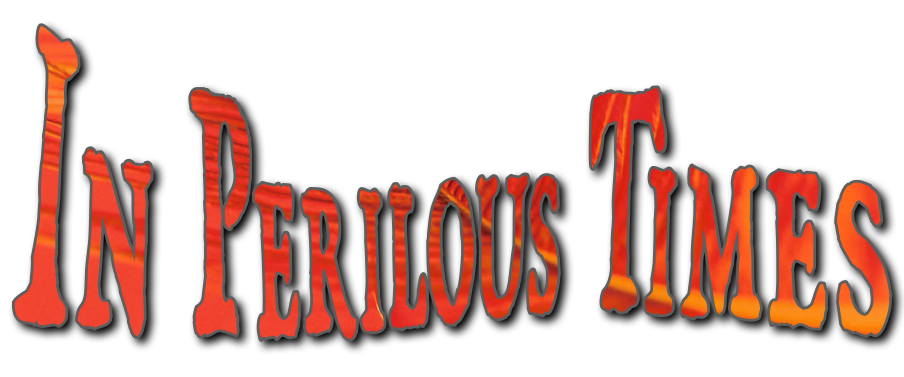 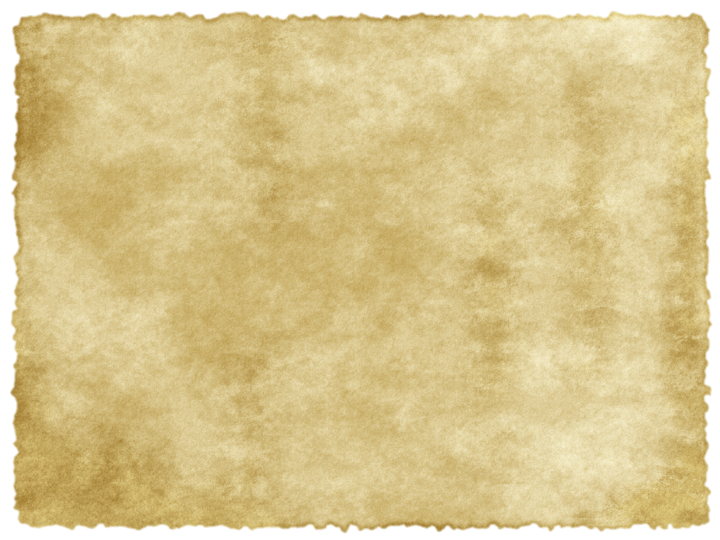 2 Timothy 3:1-7
1 But know this, that in the last days perilous times will come: 2 For men will be lovers of themselves, lovers of money, boasters, proud, blasphemers, disobedient to parents, unthankful, unholy, 3 unloving, unforgiving, slanderers, without self-control, brutal, despisers of good, 4 traitors, headstrong, haughty, lovers of pleasure rather than lovers of God,
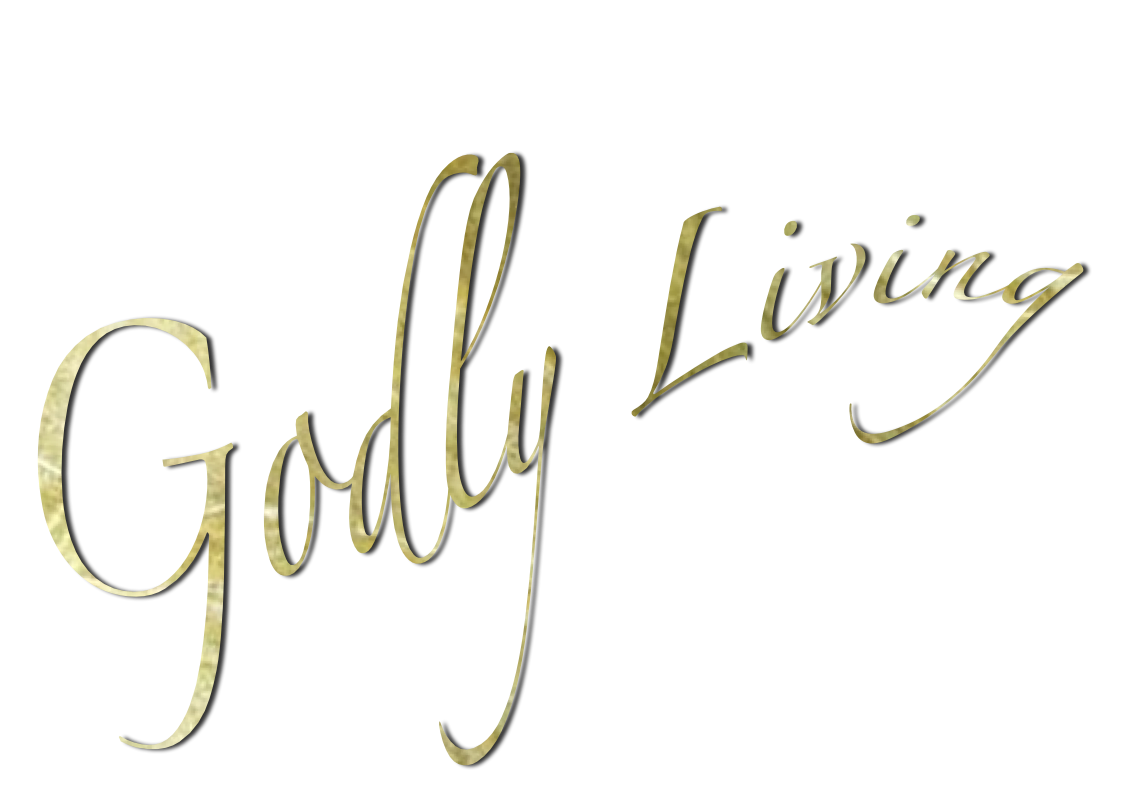 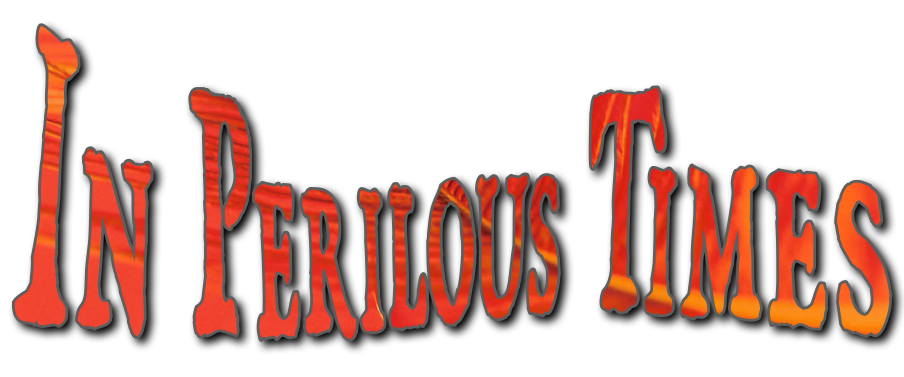 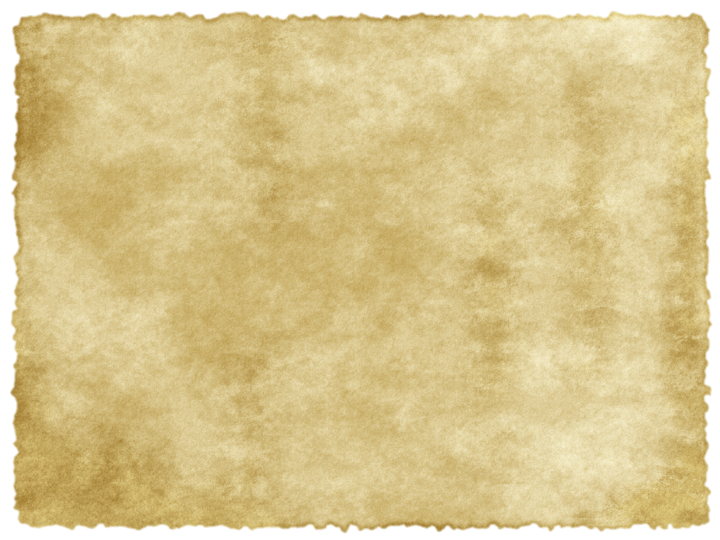 2 Timothy 3:1-7 
5And from such people turn away! 6 For of this sort are those who creep into households and make captives of gullible women loaded down with sins, led away by various lusts, 7 always learning and never able to come to the knowledge of the truth.
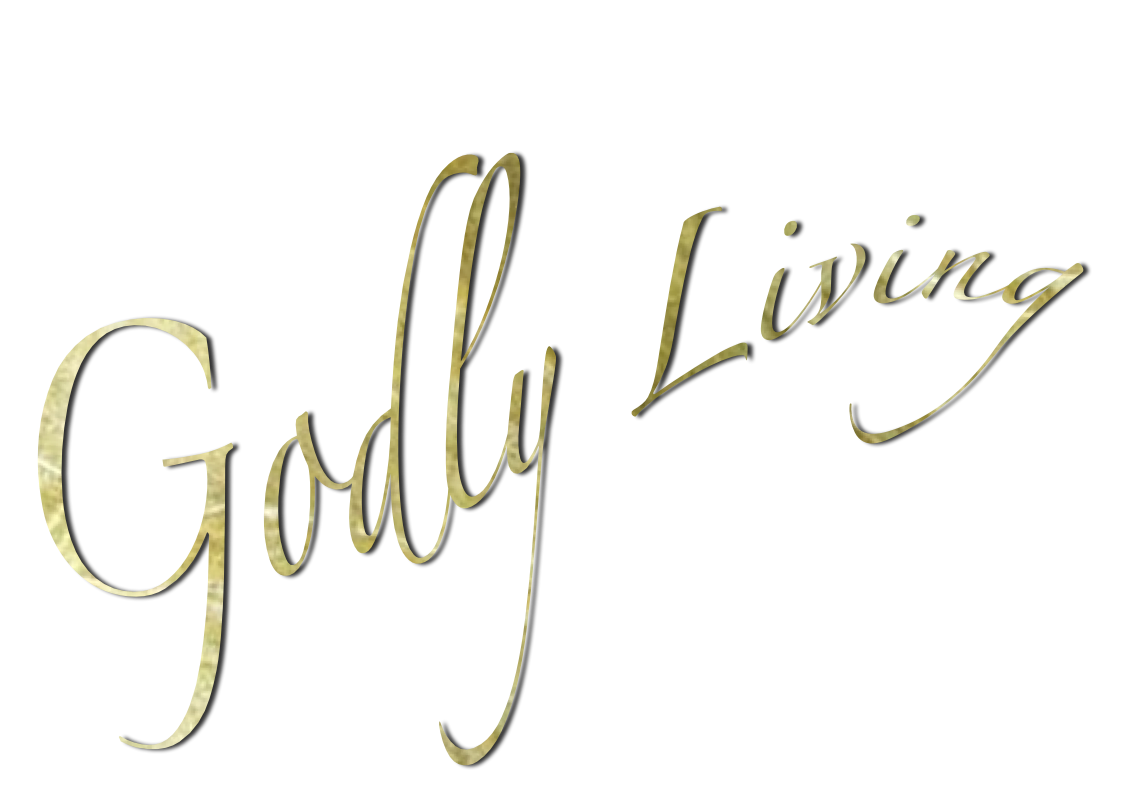 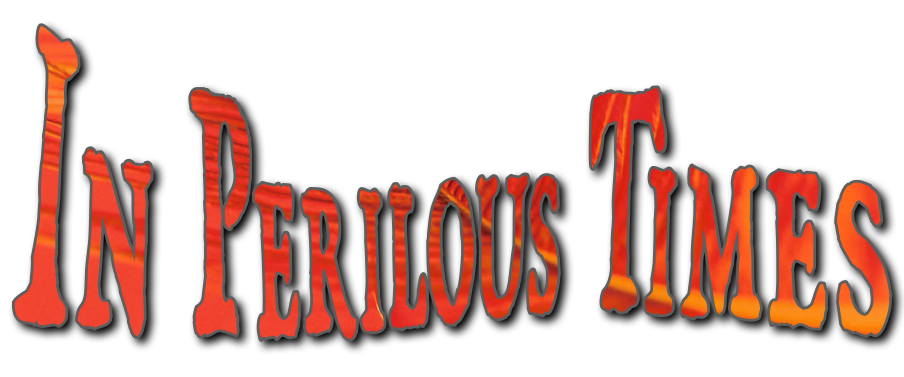 Be Loyal to the Truth –(1:3-18)
1
Even in times of disappointment & hardship - (1:3-4,16)
God has not given us a spirit of fear - (1:7)
Paul suffered for the truth - (1:8)
Many will NOT be loyal to the truth - (1:15)
2 Timothy 1:12-13 
12 For this reason I also suffer these things; nevertheless I am not ashamed, for I know whom I have believed and am persuaded that He is able to keep what I have committed to Him until that Day.  13 Hold fast the pattern of sound words which you have heard from me, in faith and love which are in Christ Jesus.
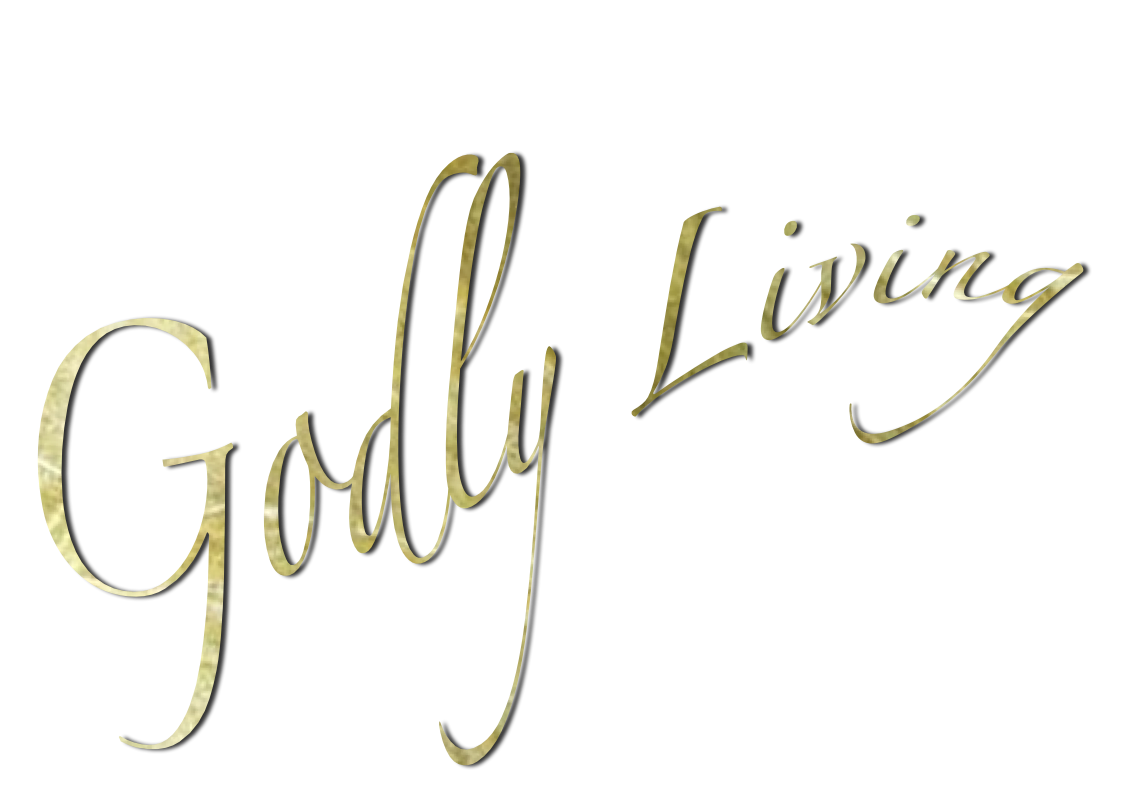 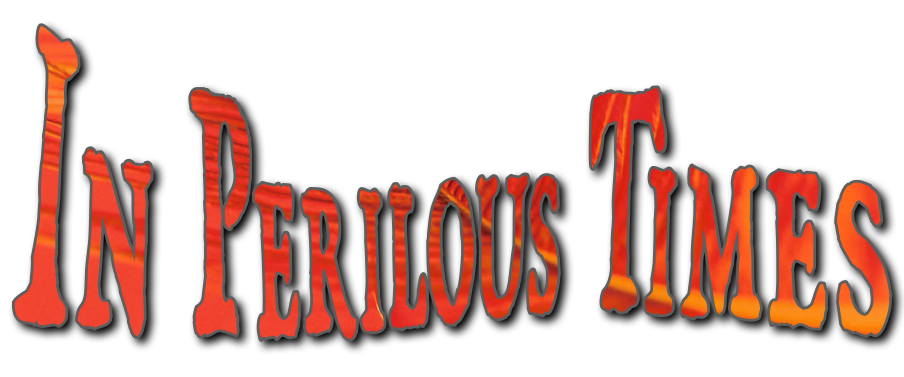 Be Loyal to the Truth –(1:3-18)
1
Evidence of genuine faith - (1:5)
Not ashamed of the gospel or those who proclaim it - (1:8)
Hold fast to the pattern of sound words - (1:13)
2 Timothy 1:12-13 
12 For this reason I also suffer these things; nevertheless I am not ashamed, for I know whom I have believed and am persuaded that He is able to keep what I have committed to Him until that Day. 13 Hold fast the pattern of sound words which you have heard from me, in faith and love which are in Christ Jesus.
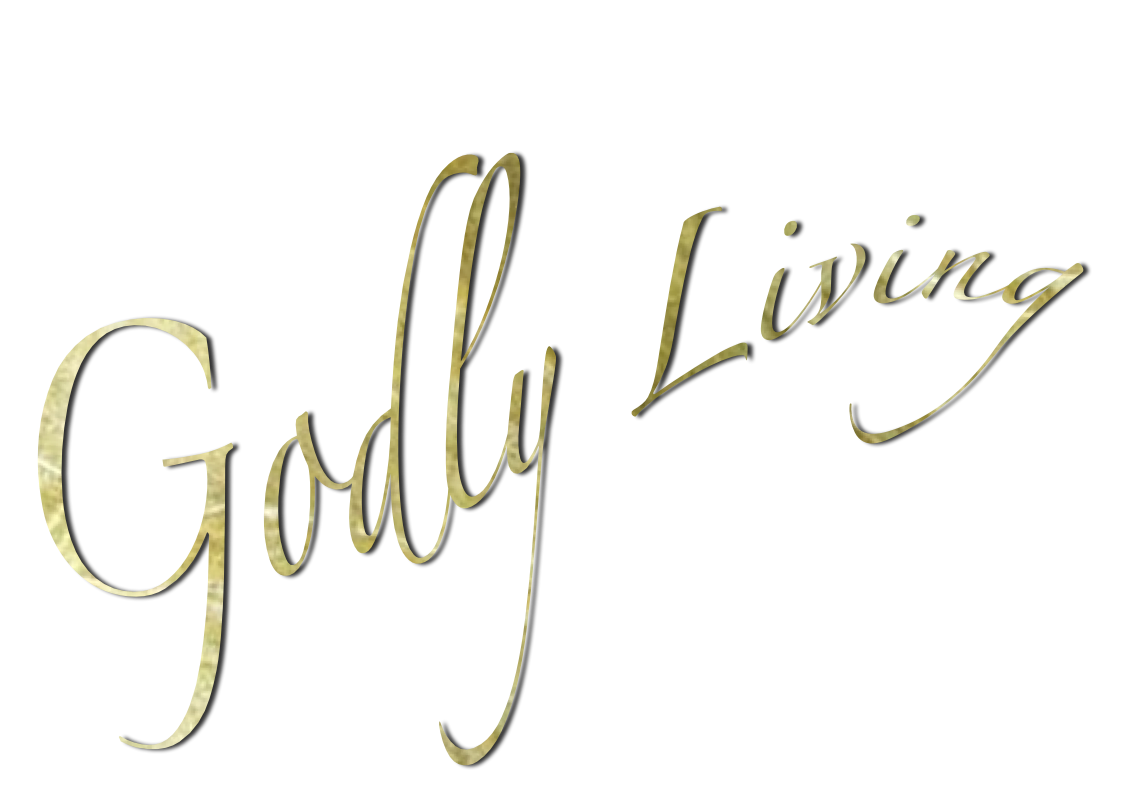 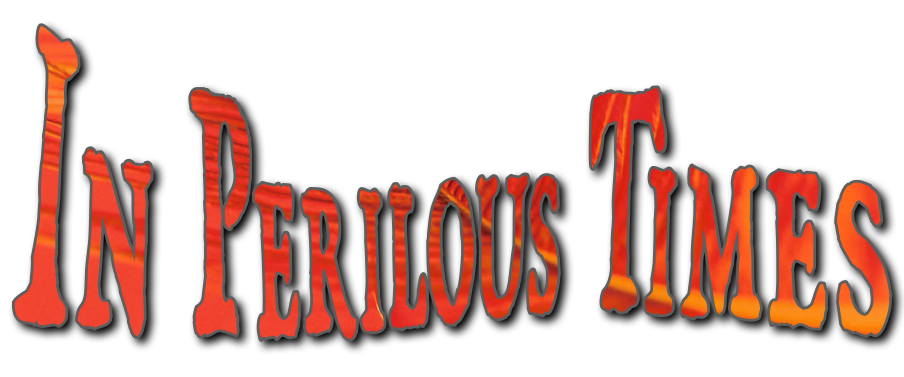 Be Strong AND Endure –(2:1-13)
2
As a good soldier - (2:3-4) 
As a competitor in athletics - (2:5)
As a hard working farmer - (2:6)
Suffering for the gospel is worth it - (2:10)
2 Timothy 2:1-3 
1 You therefore, my son, be strong in the grace that is in Christ Jesus. 2 And the things that you have heard from me among many witnesses, commit these to faithful men who will be able to teach others also. 3 You therefore must endure hardship as a good soldier of Jesus Christ.
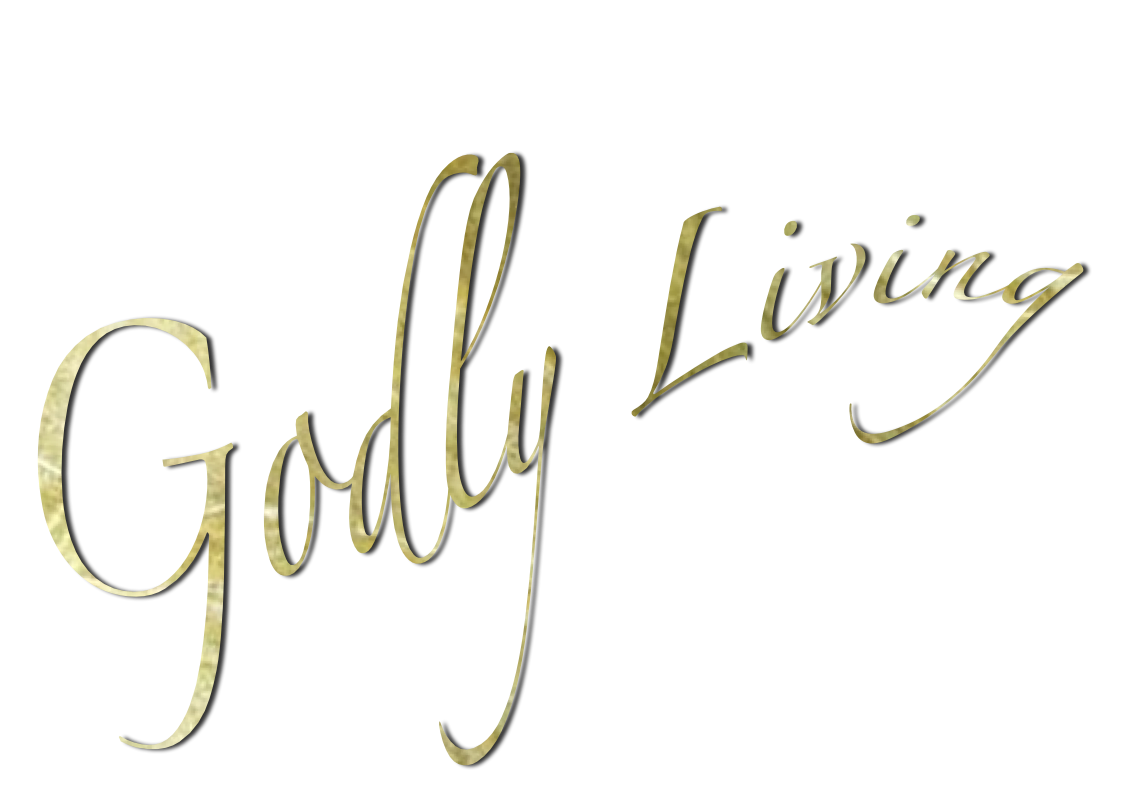 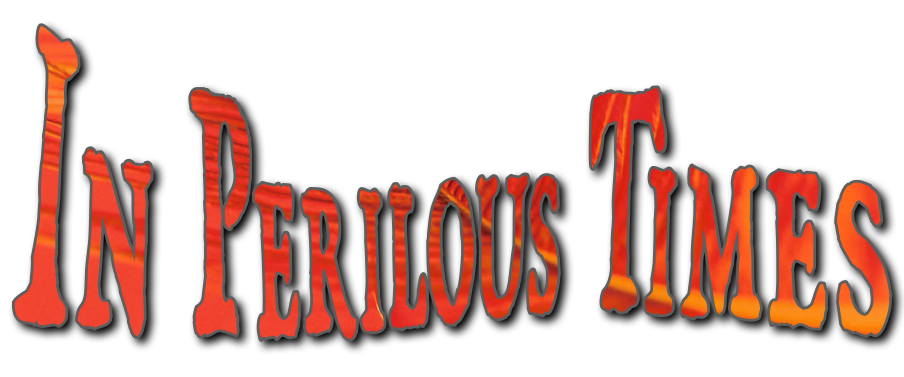 3
Diligently Seek God’s Approval –(2:14-19)
We live in confusing times
False teaching that ruins those who believe it - (2:14)
False teaching that leads to more ungodliness – (2:16)
False teaching that spreads like cancer overthrowing the faith of some - (2:17-18)
2 Timothy 2:15  
15 Be diligent to present yourself approved to God, a worker who does not need to be ashamed, rightly dividing the word of truth.
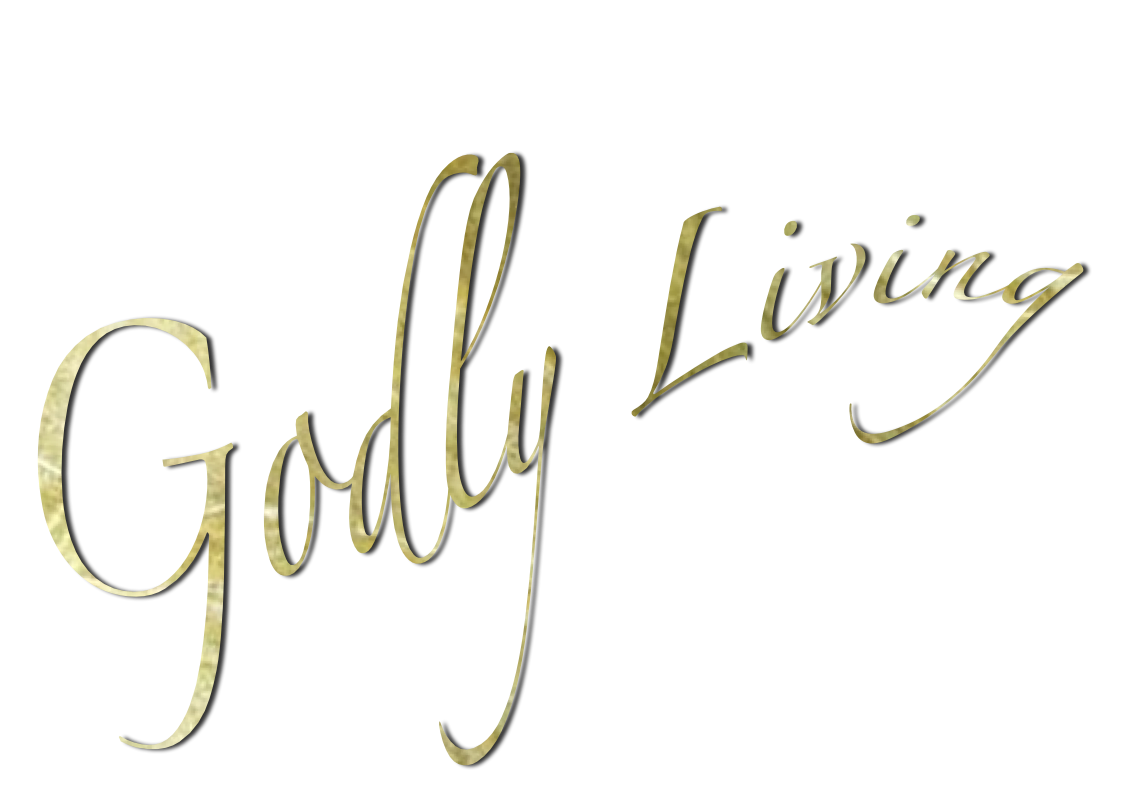 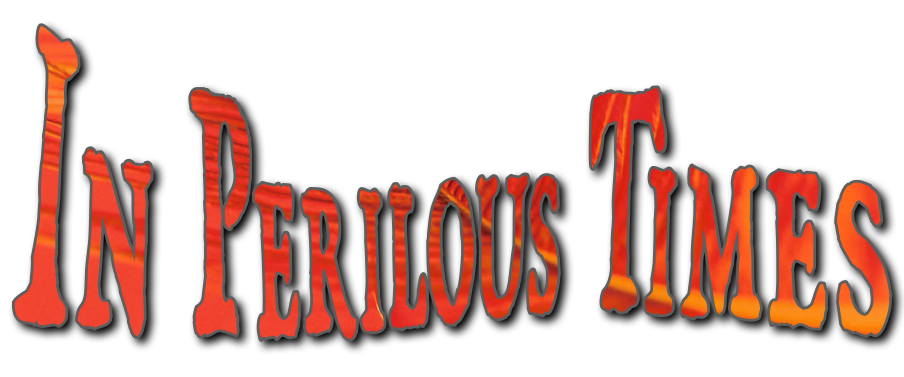 3
Diligently Seek God’s Approval –(2:14-19)
Nevertheless – (2:19)
We have a certain foundation
God recognizes our faithfulness
We must resist iniquity and be pleasing to God by following the truth
2 Timothy 2:15 
15 Be diligent to present yourself approved to God, a worker who does not need to be ashamed, rightly dividing the word of truth.
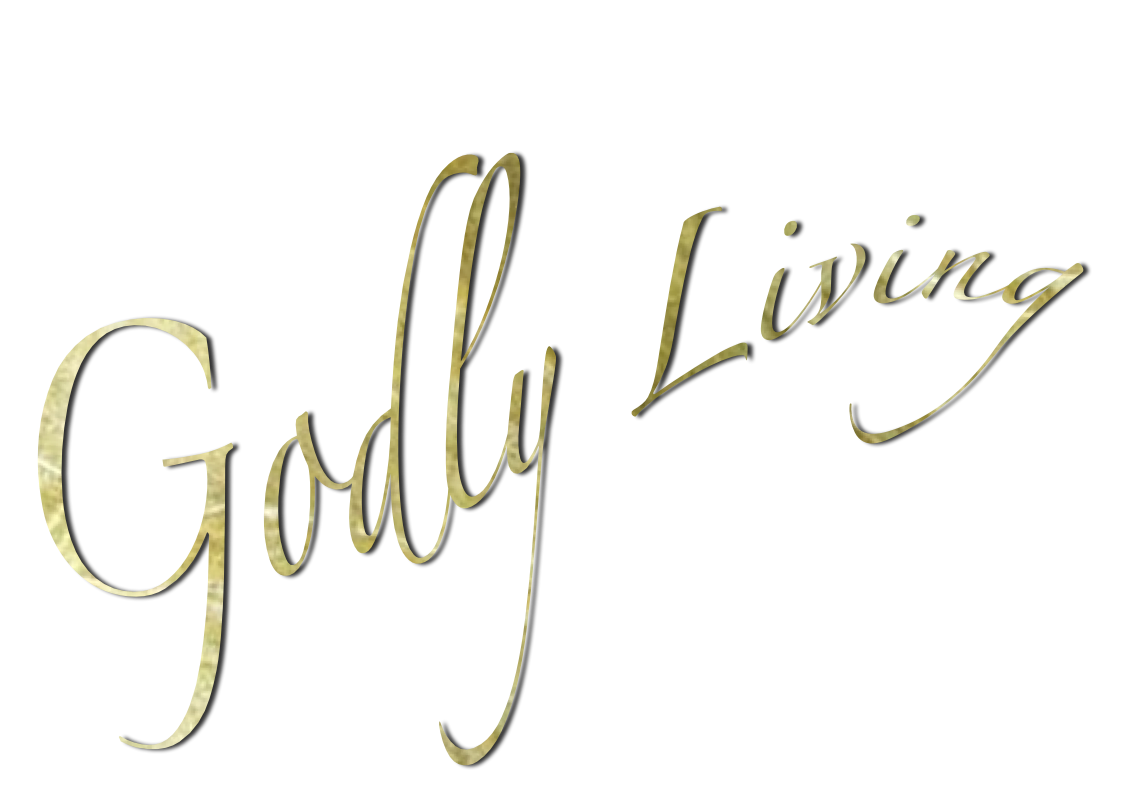 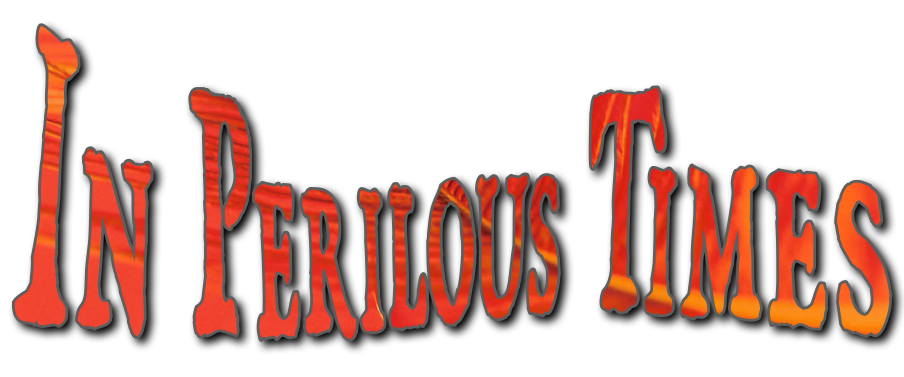 4
Be Holy That We Can Be Useful –(2:20-26)
Flee youthful lust – (pride, rashness, vain glory) -  (2:22)
2 Timothy 2:21 
21 Therefore if anyone cleanses himself from the latter, he will be a vessel for honor, sanctified and useful for the Master, prepared for every good work.
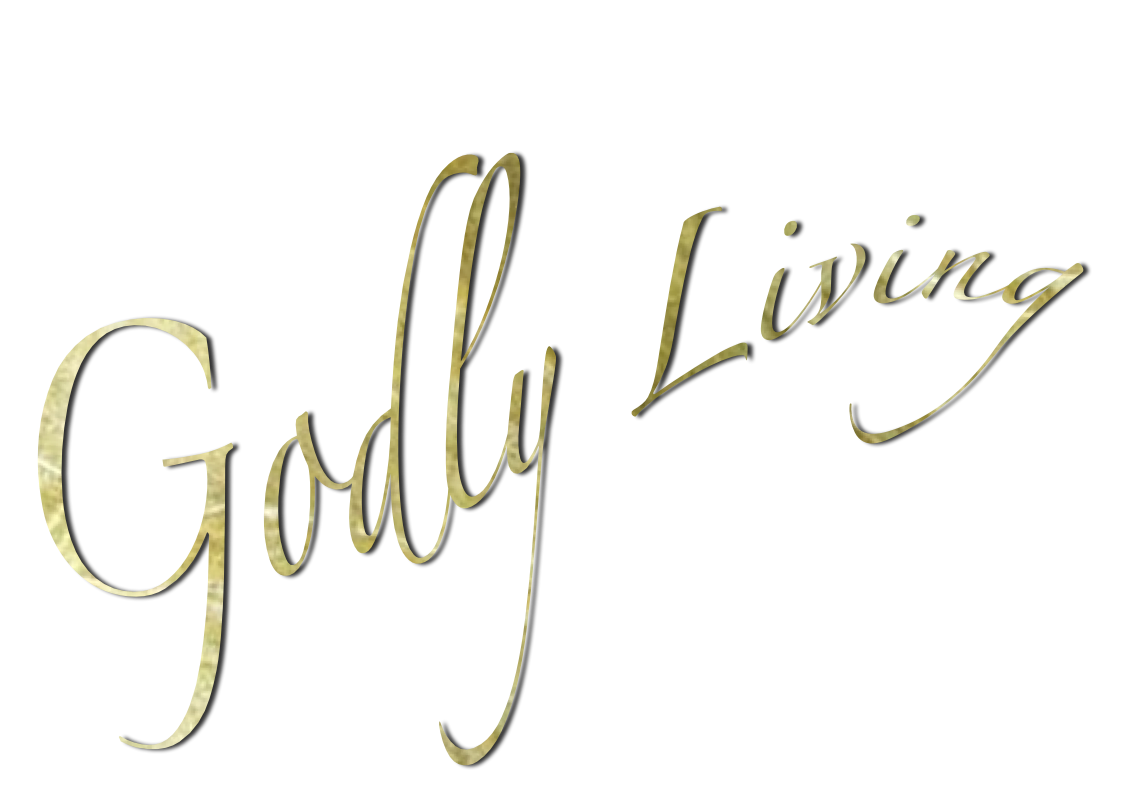 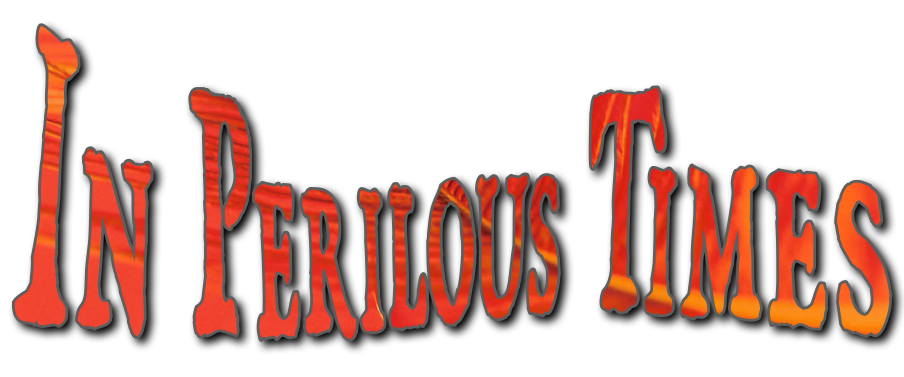 4
Be Holy That We Can Be Useful –(2:20-26)
Be a vessel of honor– valuable, usefulness - (2:20-21)
Pursue righteousness, faith, love, peace from a pure heart – (2:22)
Be gentle, a teacher, patient, humble – correcting those taken captive - (2:24-26)
2 Timothy 2:21 
21 Therefore if anyone cleanses himself from the latter, he will be a vessel for honor, sanctified and useful for the Master, prepared for every good work.
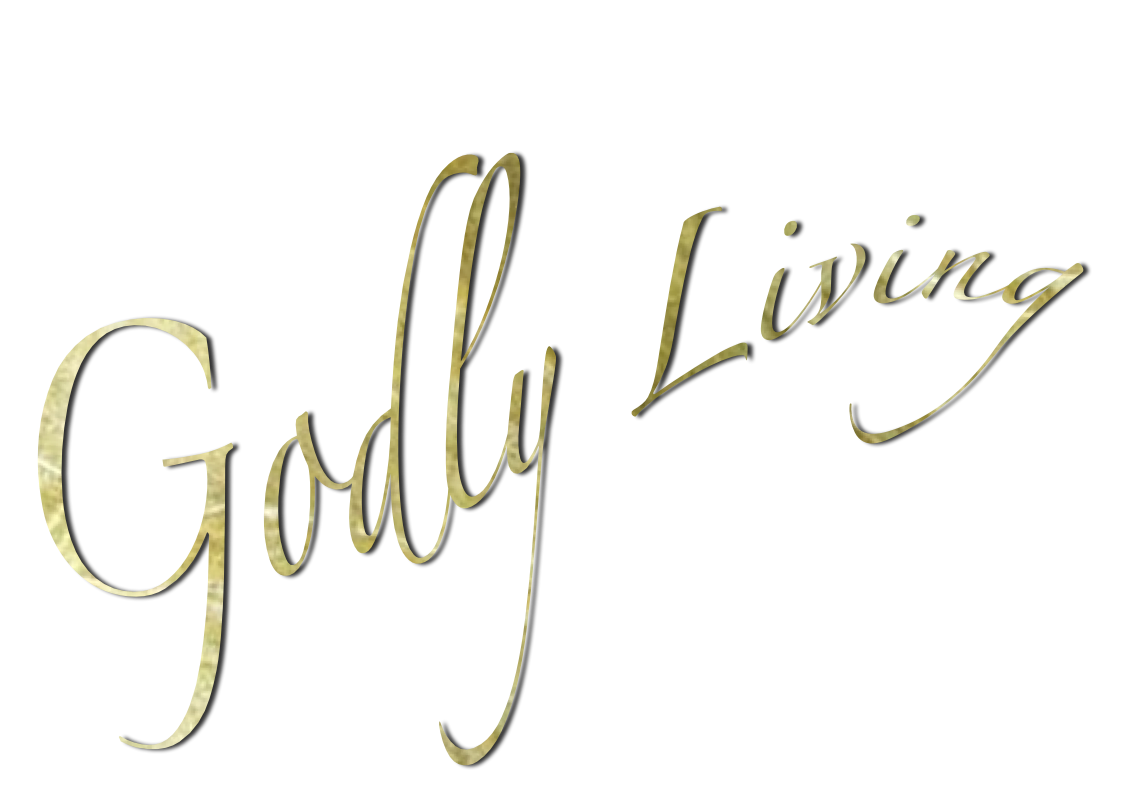 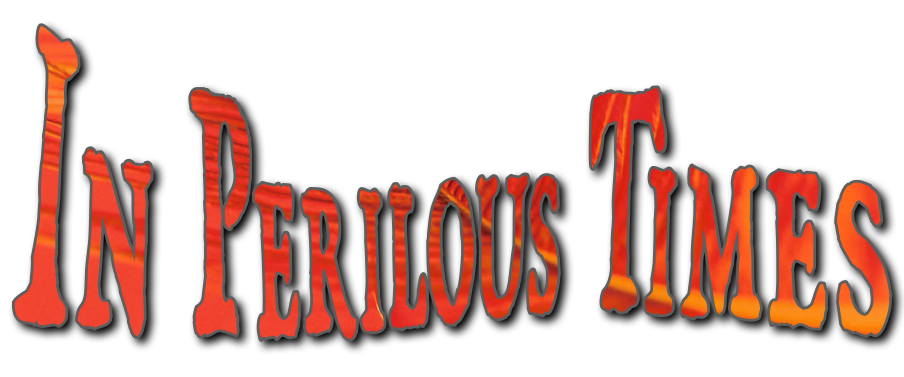 5
Be Faithful And Confident –(3:1-17)
2 Timothy 3:14  
14 But you must continue in the things which you have learned and been assured of, knowing from whom you have learned them, knowing from whom you have learned them, and that from childhood you have known the Holy Scriptures, which are able to make you wise for salvation
In a sinful and rebellious world – (3:1-6)
When people resist the truth – (3:7-9)
Evil men & imposters – growing worse & worse – deceiving – (3:13)
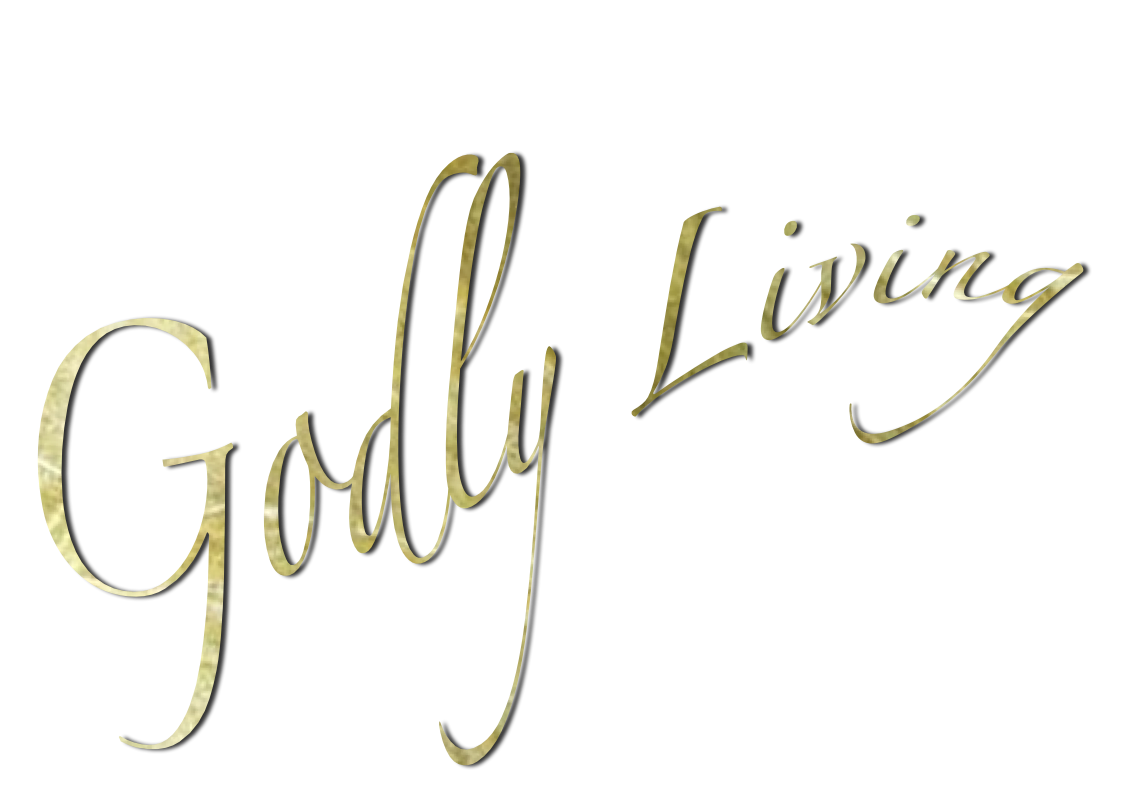 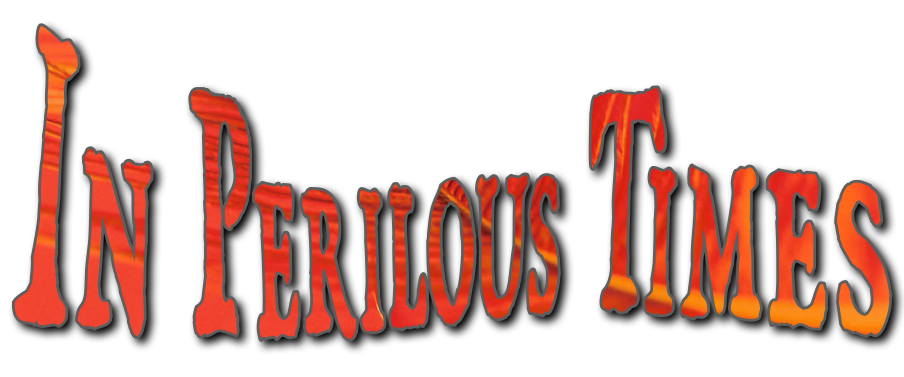 5
Be Faithful And Confident –(3:1-17)
“. . . carefully followed my doctrine, manner of life, purpose, faith, long-suffering, love, perseverance, persecution – (3:10-11)
Live godly – suffering persecution  – (3:12)
Trust & follow the Scriptures – (3:15-17)
2 Timothy 3:14  
14 But you must continue in the things which you have learned and been assured of, knowing from whom you have learned them, knowing from whom you have learned them, and that from childhood you have known the Holy Scriptures, which are able to make you wise for salvation
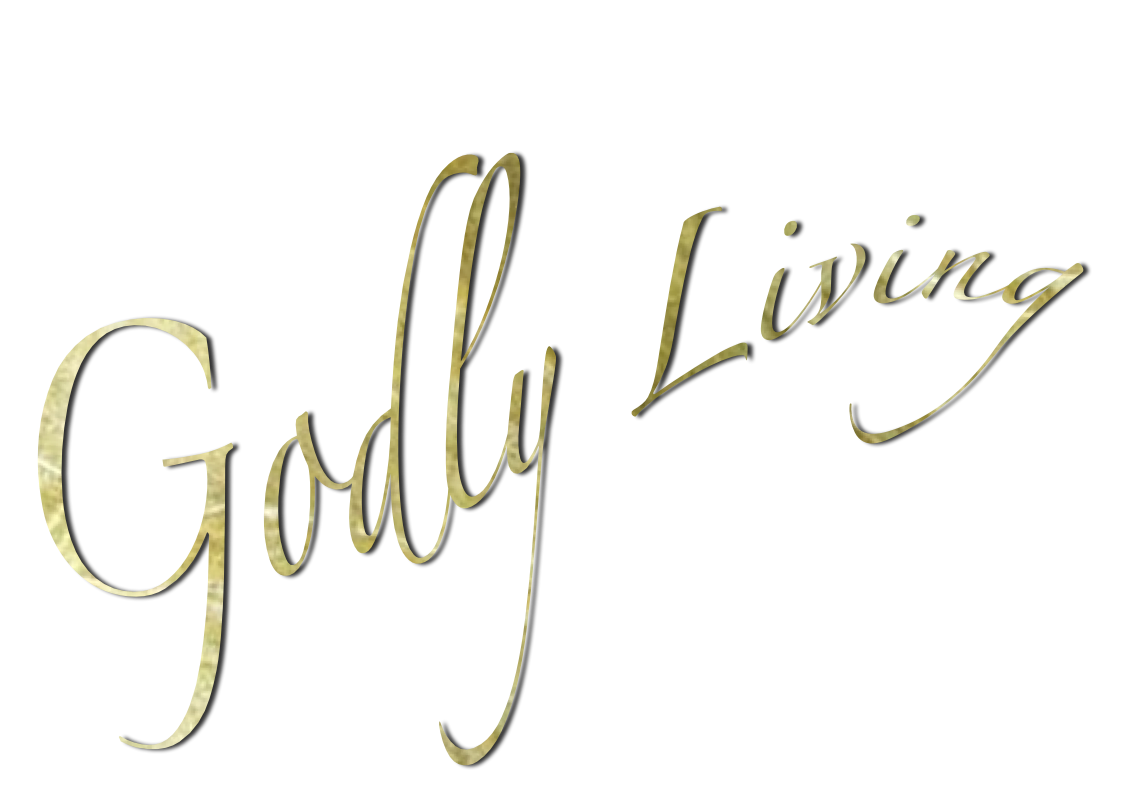 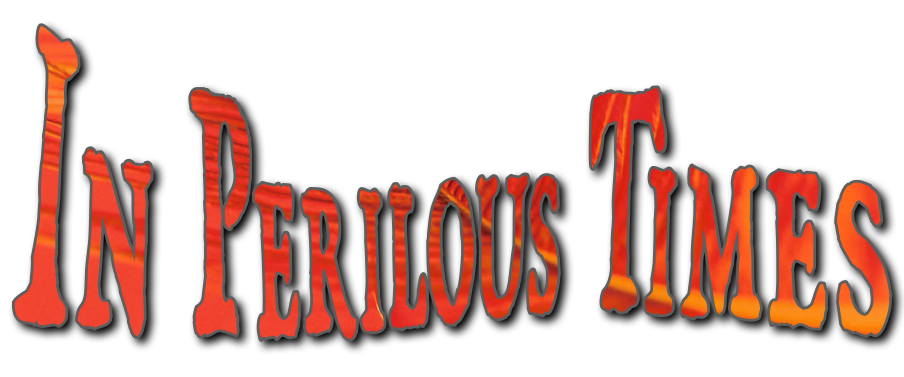 6
Be Persistent And Vigilant –(4:1-5)
Men will NOT endure sound doctrine - (4:3)
Men will formulate doctrines to conform to what they want to believe & practice – (4:3)
Seeking teachers to satisfy what they want – (4:3)
Turning from the truth – (4:4)
2 Timothy 4:5
5 But you be watchful in all things, endure afflictions, do the work of an evangelist, fulfill your ministry.
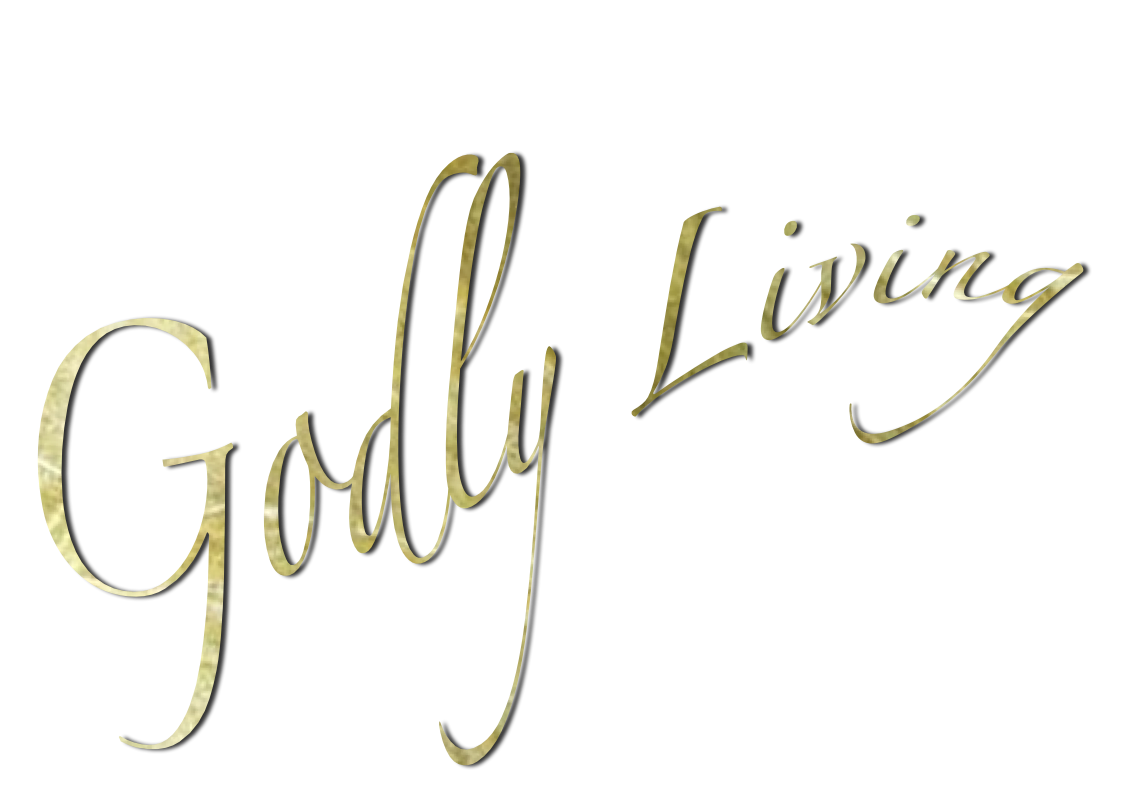 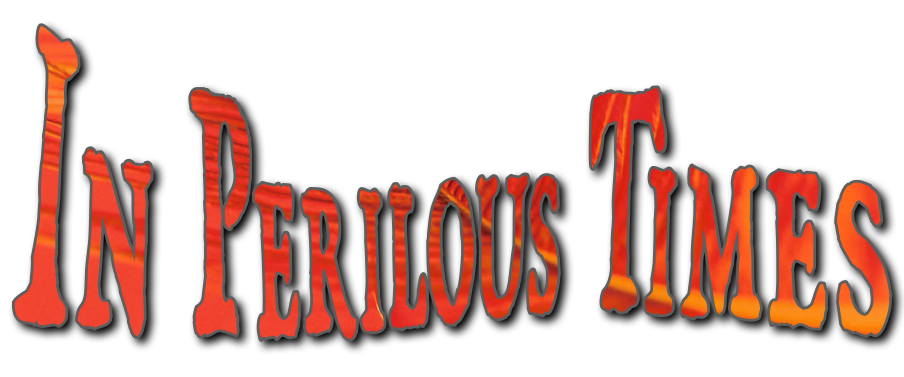 6
Be Persistent And Vigilant –(4:1-5)
Continue to preach the truth whether people want it or not - (4:2)
Convince, rebuke, exhort, with all long-suffering and teaching – (4:2)
Watch, endure, work, fulfill – (4:5)
2 Timothy 4:5
5 But you be watchful in all things, endure afflictions, do the work of an evangelist, fulfill your ministry.
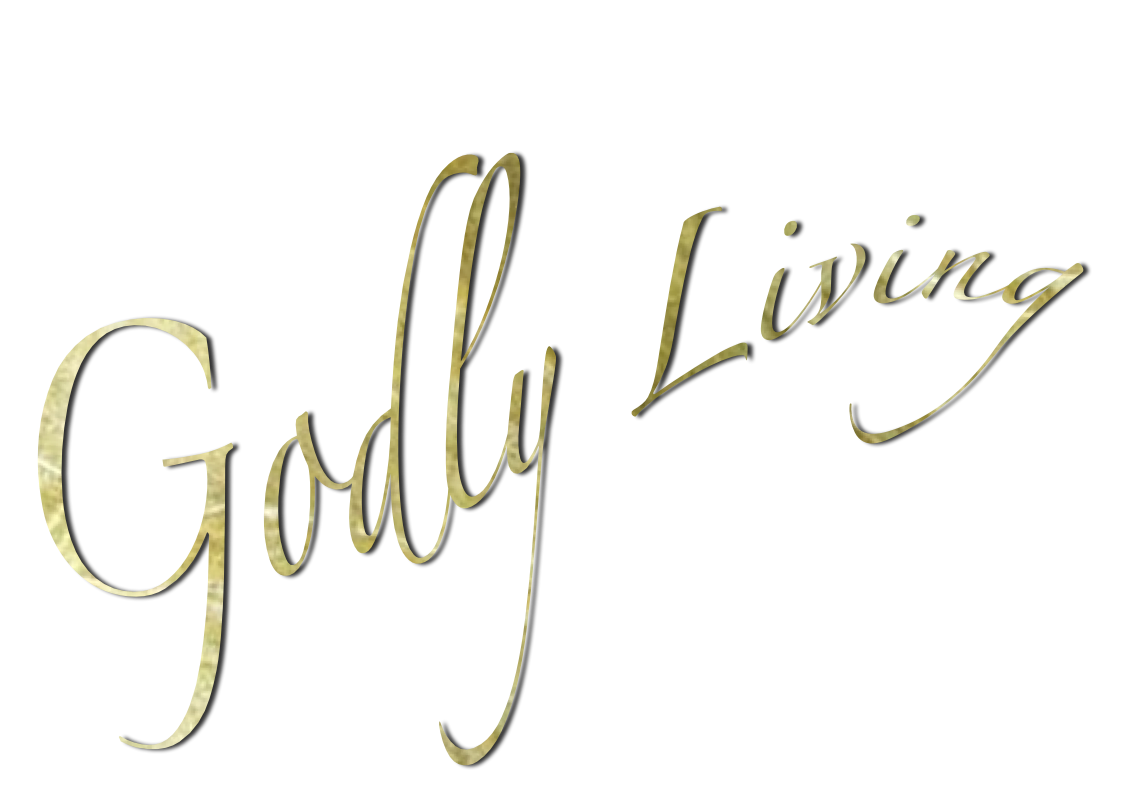 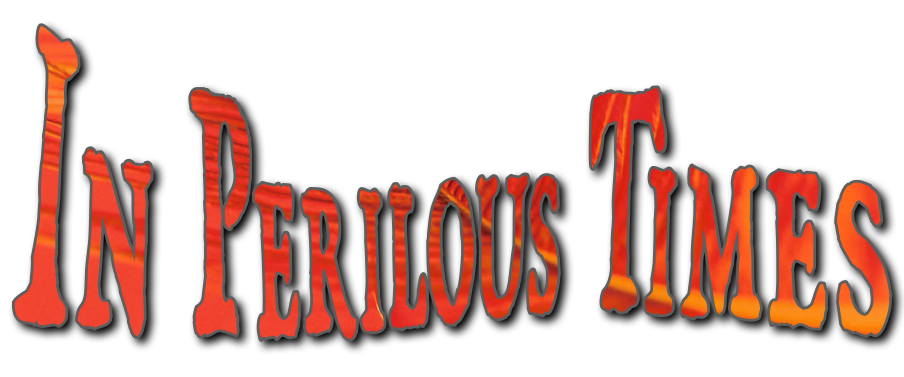 7
Be Ready For The Judgment –(4:6-8)
2 Timothy 4:8
8 Finally, there is laid up for me the crown of righteousness, which the Lord, the righteous Judge, will give to me on that Day, and not to me only but also to all who have loved His appearing.
Some Not Ready
Phygellus & Hermogenes – (1:15)
False teachers like Hymenaeus, Philetus & those ruined by them – (2:14,16-18)
The ungodly – (3:1-9)
Those who turn from the truth – (4:3-4)
Demas & Alexander – (4:10-14)
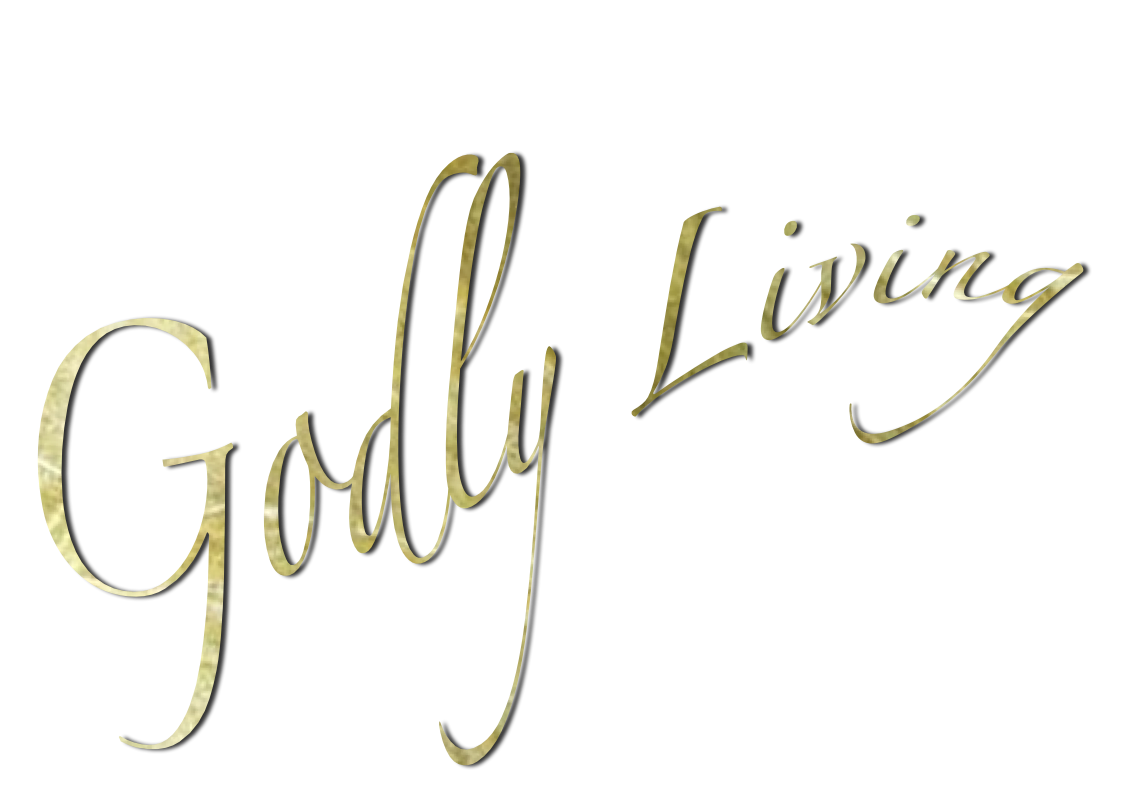 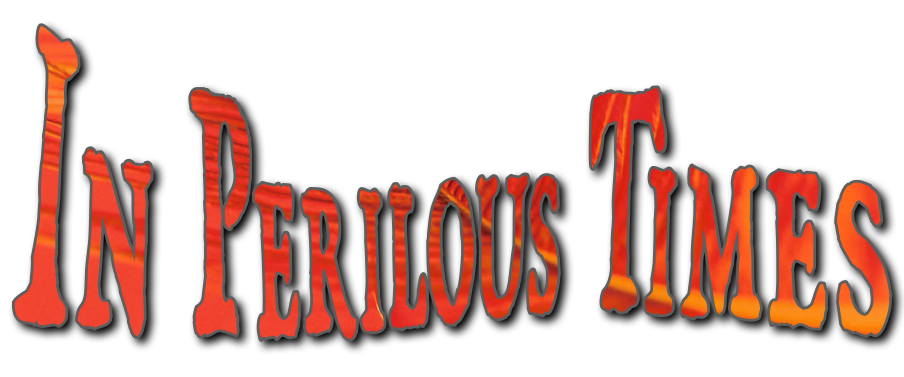 7
Be Ready For The Judgment –(4:6-8)
2 Timothy 4:8
8 Finally, there is laid up for me the crown of righteousness, which the Lord, the righteous Judge, will give to me on that Day, and not to me only but also to all who have loved His appearing.
Some Not Ready
May God grant them repentance – (2:25-26)
The Lord will repay according to works – (4:14)
Everlasting destruction if not willing to repent – (Rom. 2:5-8; 2 Cor. 5:10; 2 Thess. 1:7-9)
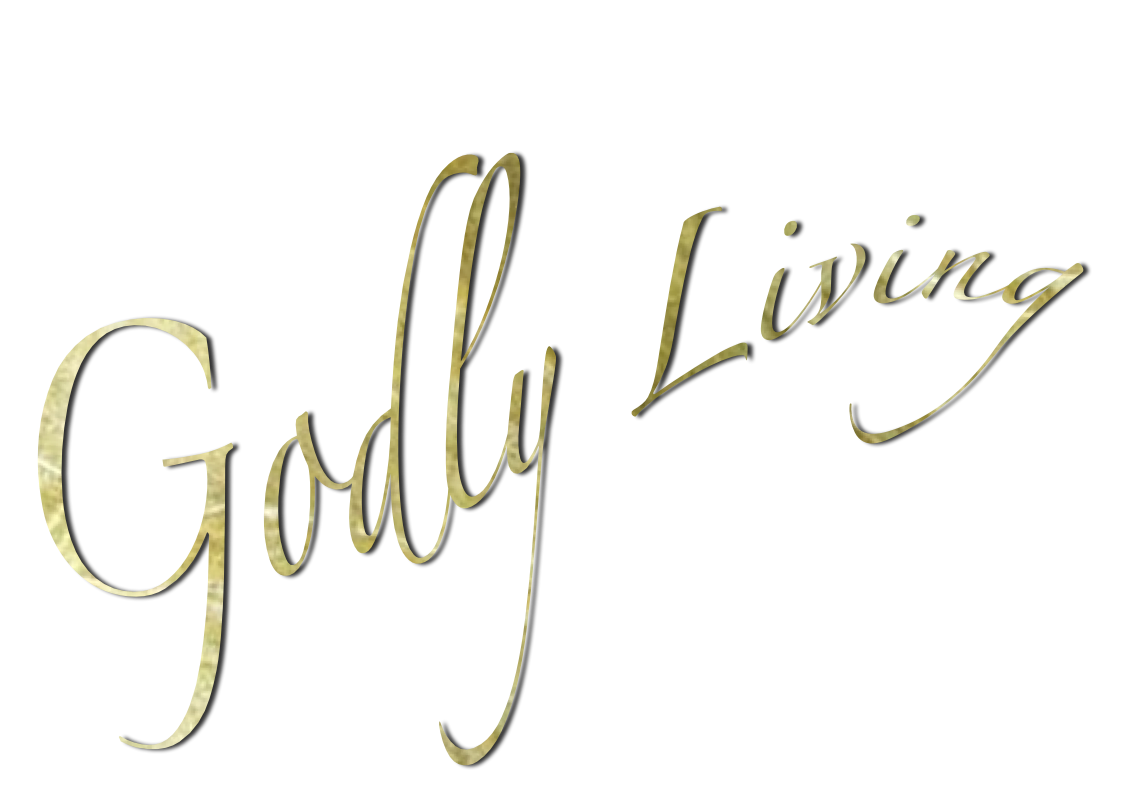 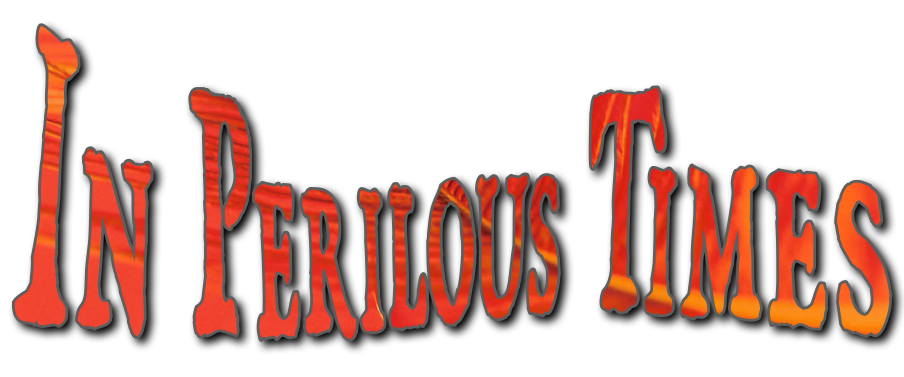 7
Be Ready For The Judgment –(4:6-8)
2 Timothy 4:8
8 Finally, there is laid up for me the crown of righteousness, which the Lord, the righteous Judge, will give to me on that Day, and not to me only but also to all who have loved His appearing.
Fight the good fight – (4:7)
Finish the race – (4:7)
Keep the faith – (4:7)
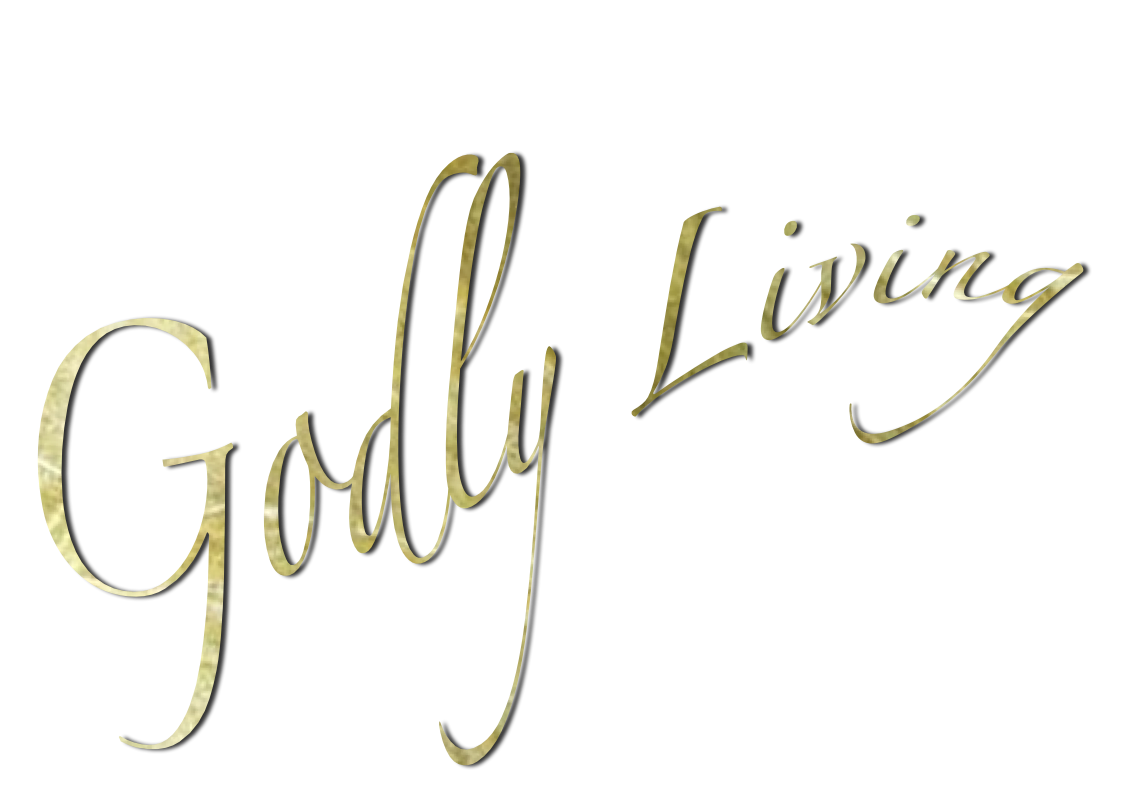 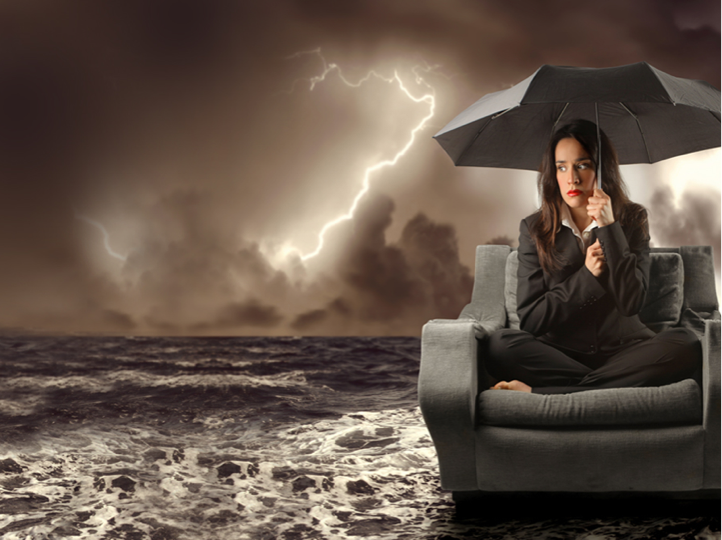 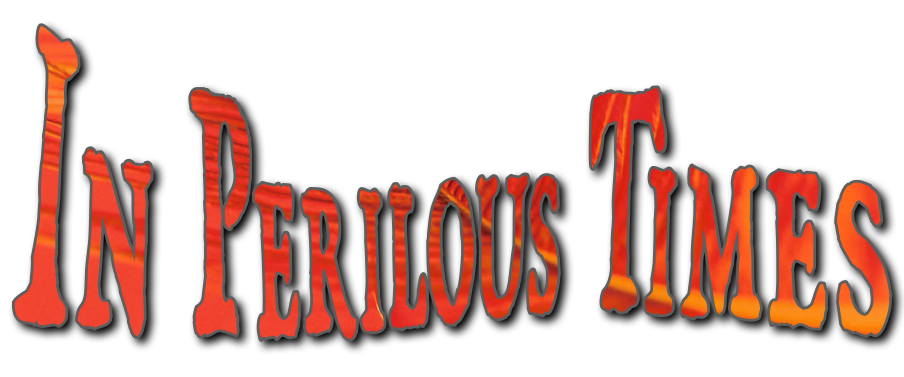 In Times of Trouble – Be Loyal to the Truth
In Times of Confrontation – Be Strong & Endure
In Times of Confusion – Diligently Seek God’s Truth
In Times of Strife – Be Holy & Useful
In Times of Peril – Be Faithful & Confident
In Times of Resistance – Be Persistent & Vigilant
In The Time of Judgment – Be Ready
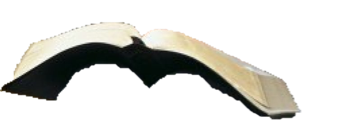 2 Tim. 1:3-4:18
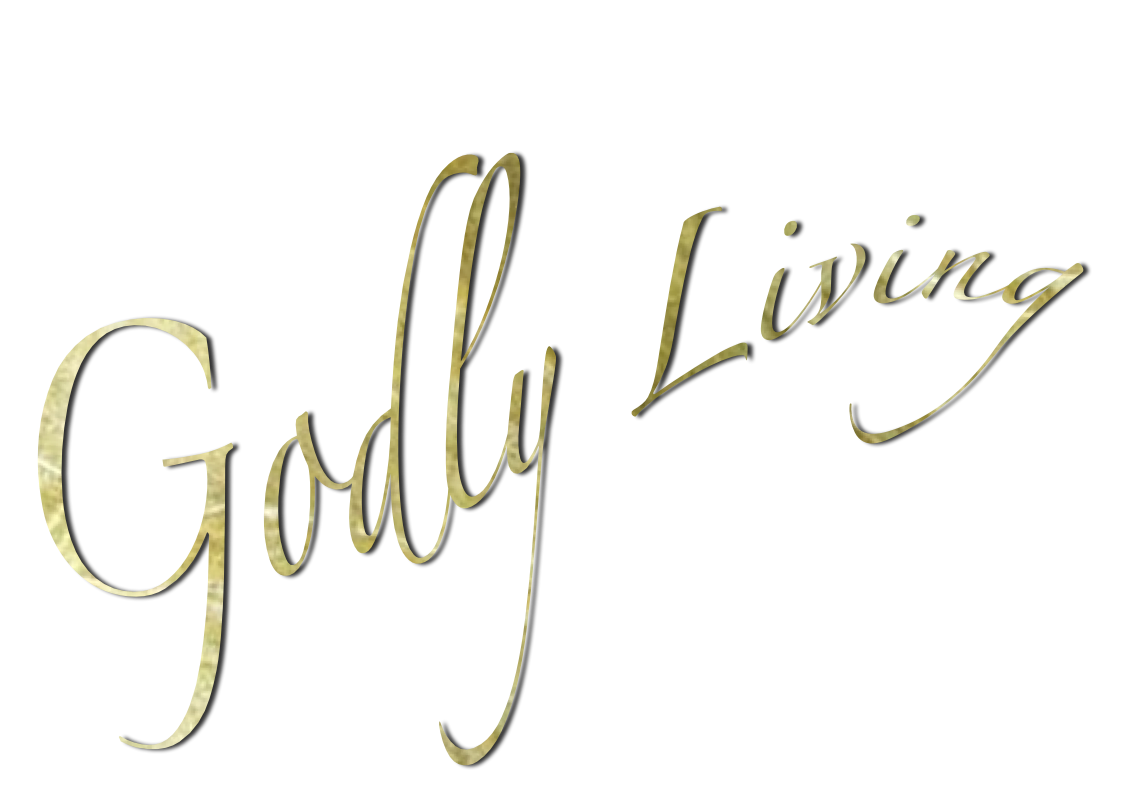 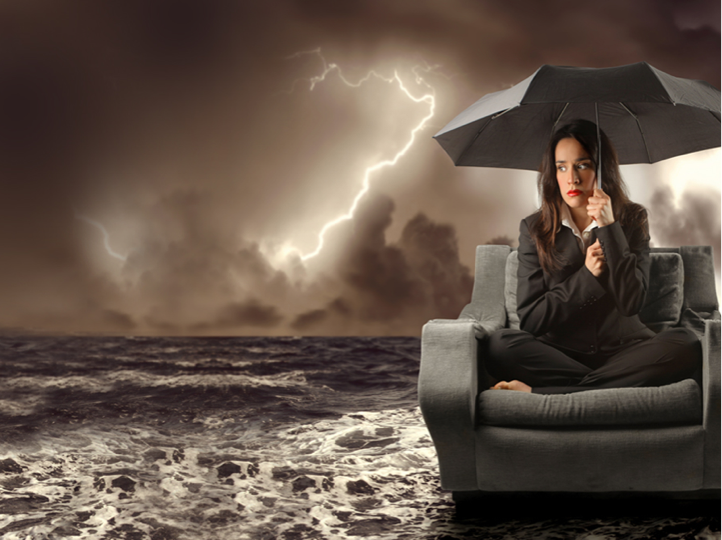 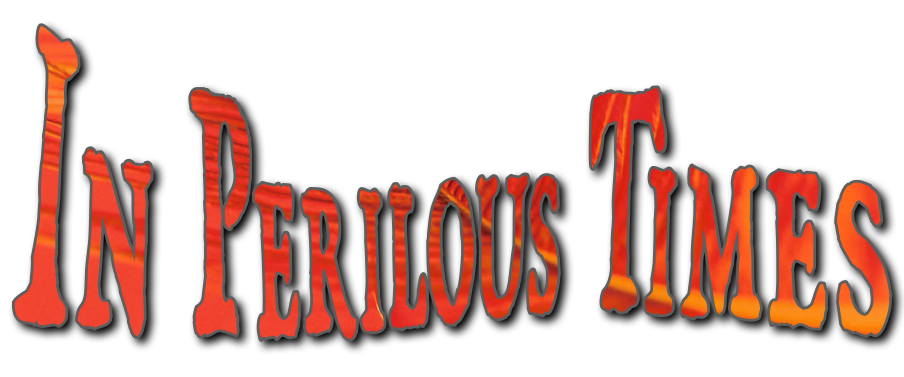 GOD’S SIMPLE PLAN FOR SALVATION
Rev. 2:10
Acts 2:38
baptism
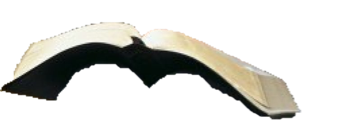 JN. 12:42
confess
LK. 13:3
OBEDIENT
UNTIL DEATH
repent
JN. 8:24
believe
ACTS 3:22
hear